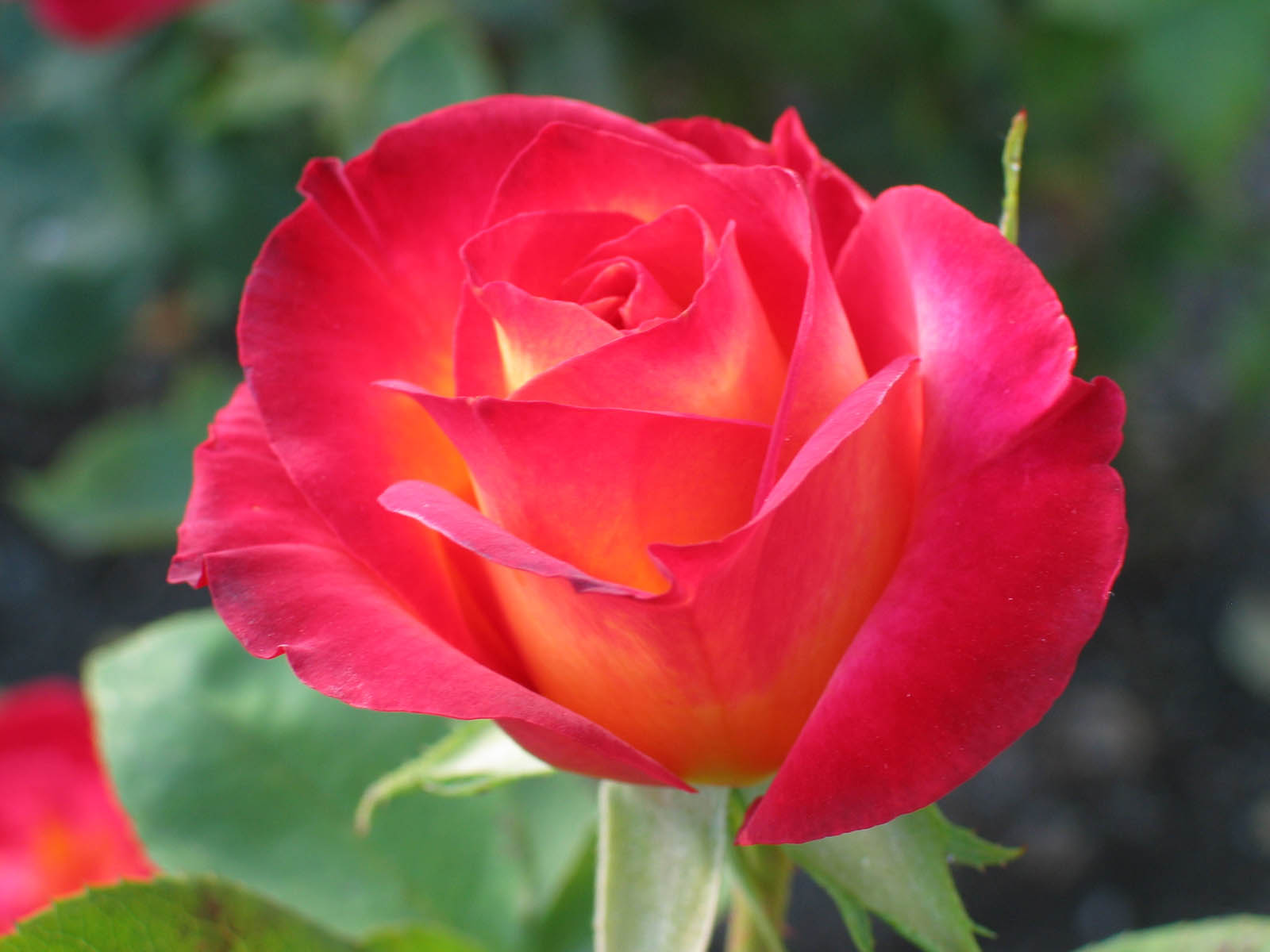 স্বাগতম
পরিচিতি
শিপ্রা রানী দে।
  shipranodi1035722@gmail.com
            সহকারী শিক্ষক
  জাফর নগর অপর্ণা চরণ উচ্চ বিদ্যালয়
            সীতাকুণ্ড,  চট্টগ্রাম।
মিঃ কার্টুন মিষ্টি খাচ্ছে।
ক্রিয়া পদ
মিঃ কার্টুন
মিষ্টি
আজকের পাঠ
কারক
শিখন ফল
কারকের সংজ্ঞা বলতে পারবে।
২. বাক্য থেকে কর্তৃ, ওকর্ম 
    কারক শনাক্ত করতে পারবে।
সংজ্ঞা গঠন
বাক্যস্থিত ক্রিয়াপদ                           ও        অন্যান্য পদ
সম্পর্ক =
কারক
কর্তৃ
অধিকরণ
কর্ম
কারক
অপাদান
করণ
সম্প্রদান
ক্রিয়ার সঙ্গে ‘কে’ বা ‘কারা’ যোগ করে প্রশ্ন 
করলে যে উত্তর পাওয়া যায় সেটাই-

 অর্থাৎ---
  ক্রিয়াপদ 
       ও
      কর্তা
কর্তৃকারক।
কর্তৃকারক
সম্পর্ক =
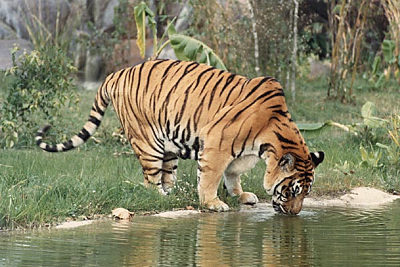 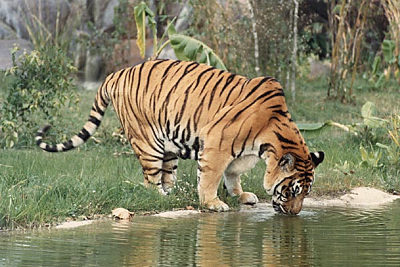 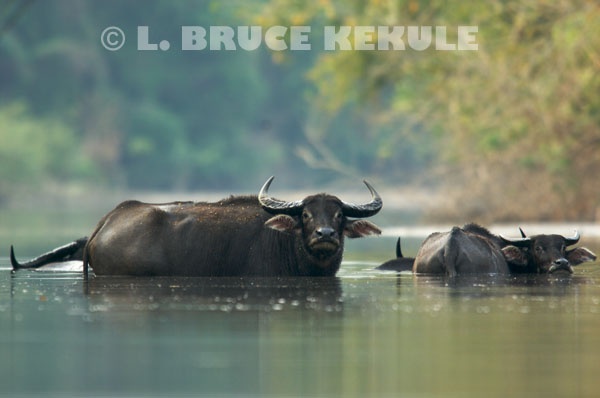 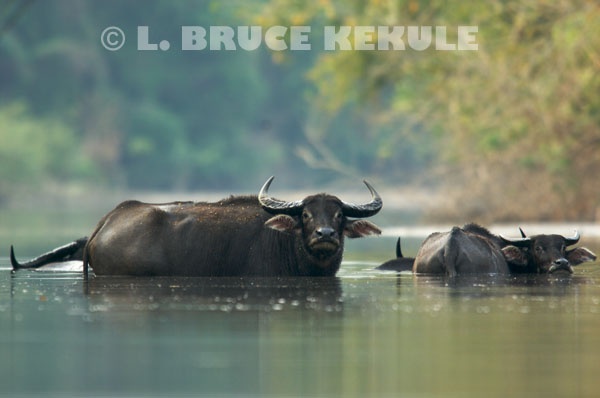 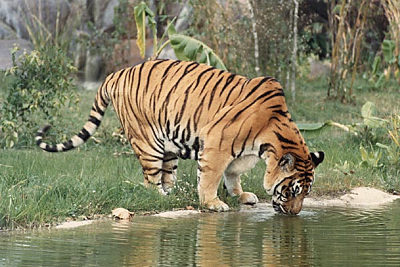 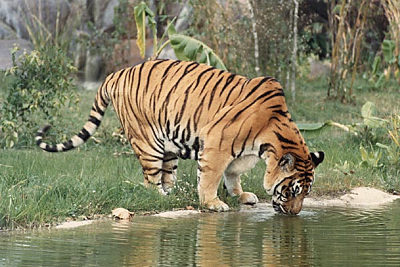 বাঘে-মহিষে এক ঘাটে জল খায়
ক্রিয়ার সঙ্গে ‘কী’ বা ‘কাকে’ যোগ করে  প্রশ্ন করলে যে উত্তর পাওয়া যায়। সেটাই-
কর্মকারক।
অর্থাৎ---
 
 ক্রিয়াপদ 
        ও
       কর্ম
কর্মকারক
সম্পর্ক =
নূরী
নূরী ফুল তুলছে
দলীয় কাজ
কর্মপত্র ১* কর্তৃকারক আছে এমন ৫টি বাক্য লিখে কারকটি শনাক্ত কর।
কর্মপত্র ২* কর্মকারক আছে এমন ৫টি বাক্য লিখে কারকটি শনাক্ত কর।
মূল্যায়ন
১* কারক কাকে বলে?
২* কর্তৃ কারক কীভাবে চেনা যায়?
৩* “গরু ঘাস খায়”__এ বাক্যে কোন পদটি কর্মকারক?
বাড়ির কাজ
নিচের অনুচ্ছেদ থেকে আজকের পঠিত কারকগুলো খুঁজে বের করে আনবে :

অনন্য খুব ভাল ছেলে। সে বই পড়ে। সে প্রতিদিন স্কুলে যায়। পাশের বাড়ির সজল তার বন্ধু। তারা দুজনই ছবি আঁকতে ভালবাসে।
ধন্যবাদ